Инициативное бюджетирование, актуальность и подходы.
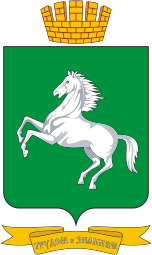 Докладчик: И.Ю. Ярцева
кандидат экономических наук,
начальник департамента финансов 
администрации Города Томска
Исполнение бюджетов Томской области и Города Томска за 2011-2019 гг
т. р.
2
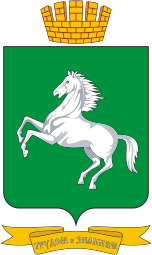 Актуальность внедрения механизма  инициативного бюджетирования (ИБ):
Технология ИБ способствует развитию регионов, местного самоуправления.
Эффективность бюджетных решений (на всех уровнях: план, исполнение, контроль).
ИБ – это возможность использовать резервы.
Проблема муниципальных образований
Увеличение доходной части бюджета с привлечением средств субъекта, бизнеса и граждан.
Проблема в наращивании налогового потенциала и, соответственно, увеличения доходной части бюджета.
В большей части это касается возможностей бюджетов муниципальных образований.
3
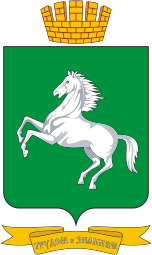 Повышение прозрачности и доступности информации об управлении общественными финансами, вовлечение граждан в обсуждение и принятие решений по вопросам местного значения, развитие механизмов общественного контроля являются одной из приоритетных задач государства.
Действия органов государственной власти субъекта РФ
Действия органов местного самоуправления
Действия граждан
Решение вопросов местного значения при экономии бюджетных средств и высоком качестве реализуемых проектов
Повышение эффективности бюджетных средств
4
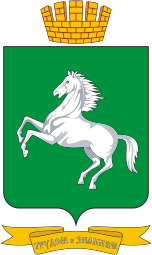 Инициативное бюджетирование – это       совокупность             разнообразных, основанных на гражданской инициативе практик по решению вопросов местного значения при непосредственном участии граждан в определении и выборе объектов расходования бюджетных средств, а также в последующем контроле за реализацией отобранных проектов.

Проекты ИБ должны быть:
1. Выбраны населением на общем собрании.
2. Подготовлены совместно инициативной группой населения и администрацией поселения.
3. Обеспечены софинансированием со стороны населения и местного бизнеса, а также местными бюджетами.
4. Отобраны на конкурсной основе региональной конкурсной комиссией на основе заранее утвержденных критериев.
5. Завершены в течении одного календарного года.
5
Практики инициативного бюджетирования
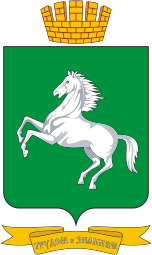 Программа поддержки местных инициатив (ППМИ) Всемирного банка
Партисипаторное бюджетирование. Европейский Университет совместно с комитетом гражданских инициатив при поддержке Фонда Кудрина. 
«Народная инициатива», «Народный бюджет» в регионах РФ.
Федеральный приоритетный проект «Формирование комфортной городской среды».
Отдельные показатели развития ИБ в России
6
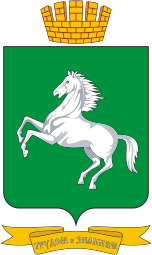 Партисипаторное бюджетирование (ПБ)- это процесс разработки и утверждения и/или распределения части бюджетных средств муниципального образования в рамках проектного подхода с применением форм общественного участия в реализации местного самоуправления и/или при участии комиссии, состоящей из представителей администрации муниципального образования и его населения.
Условия ПБ:
1. Обсуждение специально выделенной части бюджета или внешних привлеченных средств (в большинстве случаев – до 5% от муниципального бюджета); 
2. Необходимое участие в процессе администрации;
3. Повторяемость обсуждения (ПБ не может ограничиваться одним собранием, на котором не могут быть рассмотрены все мнения сторон);
4. В процесс ПБ должны быть включены процедуры в виде специальных
встреч, форумов или обучения (для предоставления гражданам информации о том, как и куда расходуются бюджетные средства, обучения общественности азам бюджетного процесса);
5. Необходимое последующее подведение отчетности о расходовании бюджета, выносимого на обсуждение по модели ПБ.
7
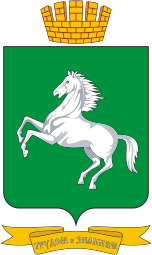 Отличия в понятиях партисипаторное и инициативное бюджетирование
Партисипаторное бюджетирование
Инициативное бюджетирование
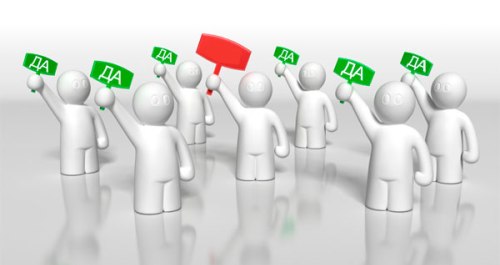 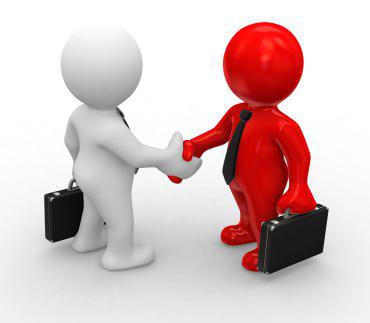 Проекты, отобранные на конкурсной основе,  представляют собой примеры получения субсидий из региональных бюджетов на решение проблем, выбранных местными сообществами в качестве приоритетных, при условии СОФИНАНСИРОВАНИЯ из местных бюджетов, граждан и юридических лиц.
Граждане НЕ СОФИНАНСИРУЮТ проект, но участвуют в распределении части местных бюджетов и тесно взаимодействуют с местными администрациями в течение бюджетного цикла
8
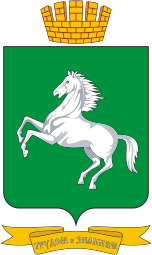 История возникновения партисипаторного 
бюджетирования
9
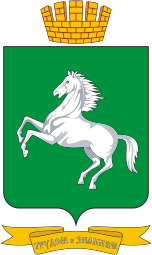 Развитие инициативного бюджетирования в РФ
10
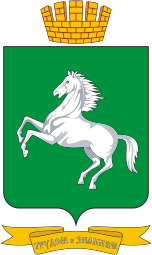 Развитие инициативного бюджетирования в РФ
11
Устройство игровой площадки, г.Киров, 2017 год
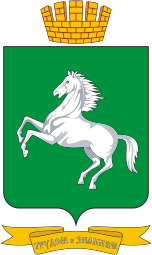 Результат проекта – детская площадка для детей, которая включает в себя  такие элементы, как качели, песочница, карусель и другие игровые постройки. Предполагается озеленение близ площадки (высадка кустарников, деревьев, многолетних цветов, клумбы).
ФОТО ПОСЛЕ ПРОЕКТА
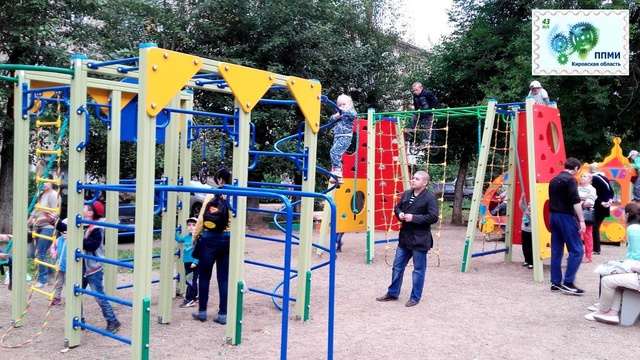 ФОТО ДО ПРОЕКТА
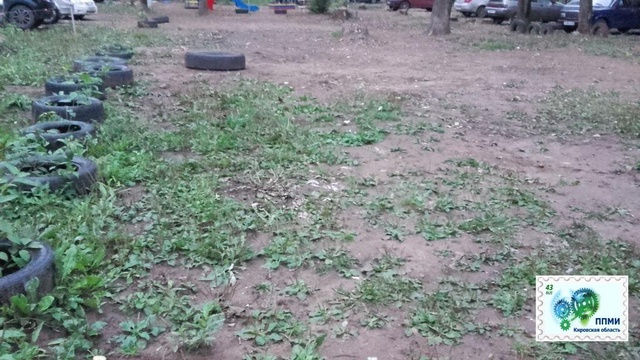 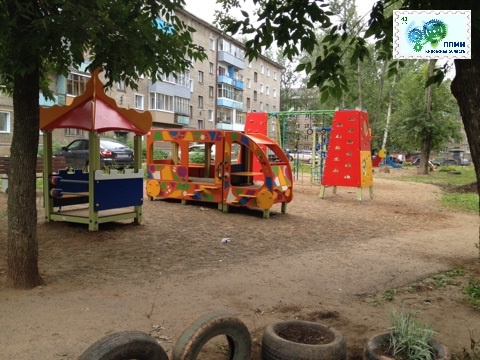 Стоимость проекта «Скалолаз» 444 949,0 р.
Объем субсидий из бюджета субъекта РФ 262 275,0 р. 58,94%
Объем средств муниципального бюджета 117 576,0 р. 26,42%
Объем софинансирования гражданами 49 098,0 р. 11,03%
Объем софинансирования бизнесом 16 000,0 р. 3,60%
12
Благоустройство сквера в п. Благовещенка Благовещенского района Алтайского края
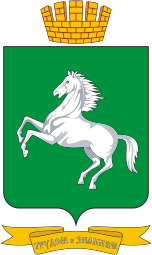 Результат проекта - благоустройство сквера с организацией пешеходных зон из брусчатки, установлены 24 кованные декоративные скамьи и урны, размещены малые архитектурные формы (скамья для влюбленных, дерево желаний, входная арка), организовано освещение из светильников на кованных стойках. Высажены более 100 деревьев разных пород.
ФОТО ПОСЛЕ ПРОЕКТА
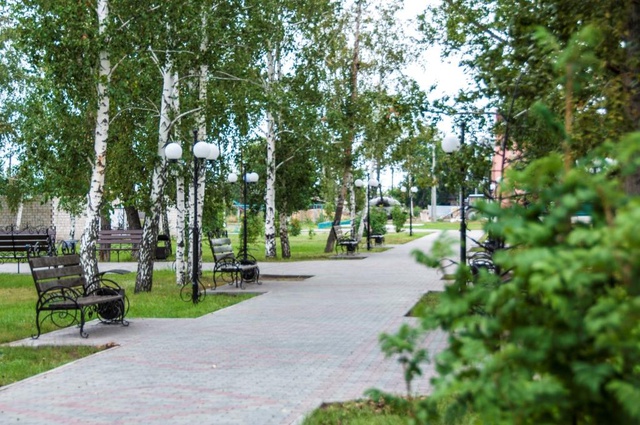 ФОТО ДО ПРОЕКТА
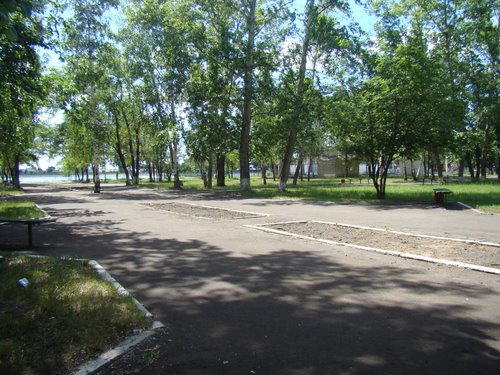 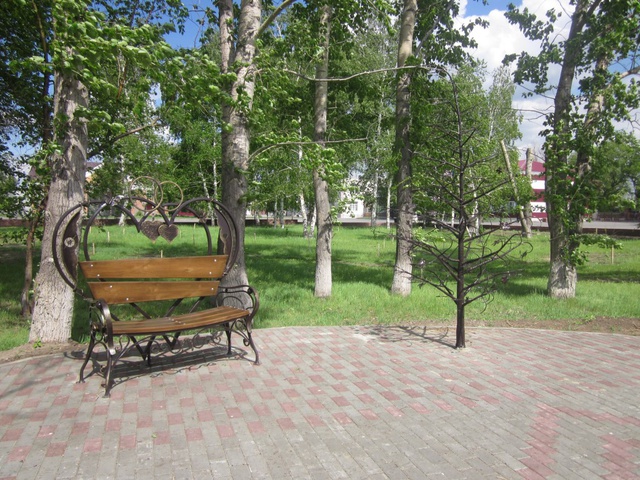 Стоимость проекта 4 004 880,0 р.
Объем субсидий из бюджета субъекта РФ 2 000 000,0 р. 49,94%
Объем средств муниципального бюджета 120 000,0 р. 3,00%
Объем софинансирования гражданами 239 980,0 р. 5,99%
Объем софинансирования бизнесом 1 644 900,0 р. 41,07%
13
Обустройство спортивных площадок в с.Кулунда Кулундинского района Алтайского края, 2014 год
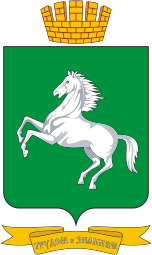 ФОТО ПОСЛЕ ПРОЕКТА
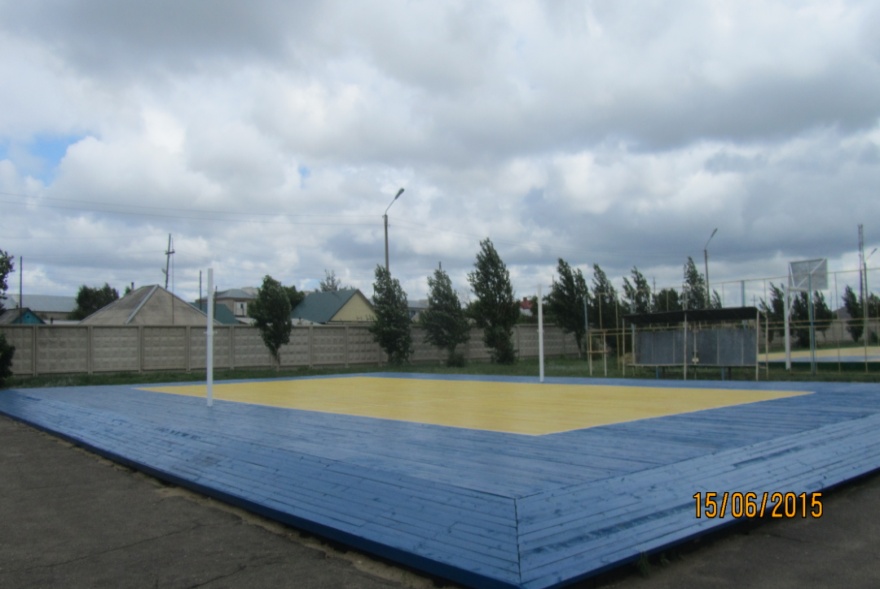 Результат проекта - планировка волейбольной, баскетбольной площадок, изготовление и установка конструкций, оборудования, устройство ограждения, покраска строительных конструкций и скамеек, установка скамеек, обустройство площадки
ФОТО ПОСЛЕ ПРОЕКТА
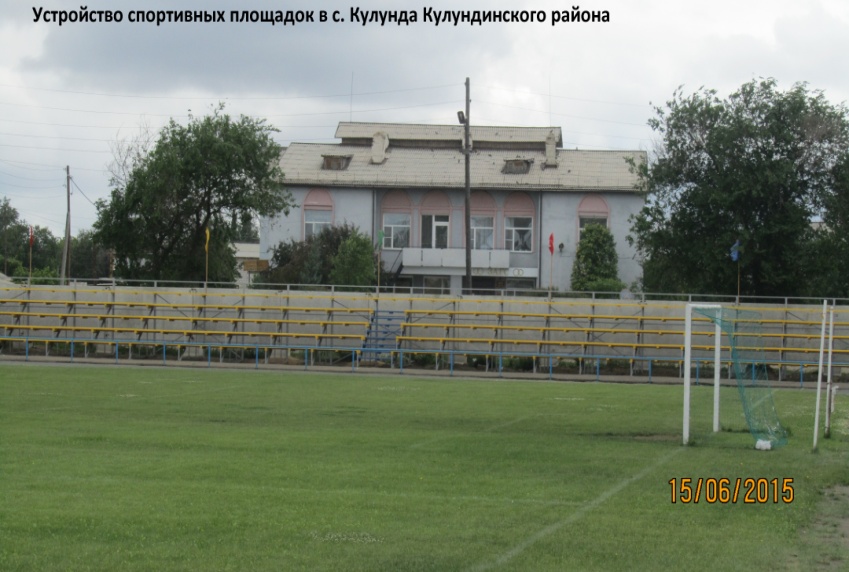 Стоимость проекта 3 154 000,0 р.
Объем средств федерального бюджета 1 003 000,0 р. 31,9%
Объем субсидий из бюджета субъекта 890 000,0 р. 28,2%
Объем средств муниципального бюджета 800 000,0 р.  25,3%
Объем софинансирования гражданами и бизнесом 
461 000,0 р. 14,6%
14
Эффекты инициативного бюджетирования
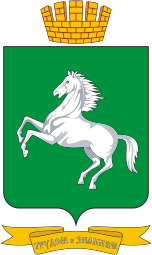 1. Экономические эффекты
15
Эффекты инициативного бюджетирования
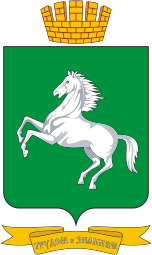 2. Социальные эффекты
16
Эффекты инициативного бюджетирования
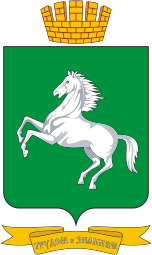 3. Институциональные и управленческие  эффекты
17
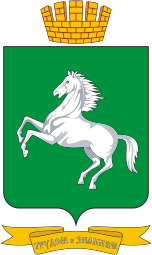 Внедрение ИБ в виде Программы поддержки местных инициатив в Томской области.
г.Томск, 18 апреля 2017 года - семинар-совещание «Участие Томской области в проекте «Развитие инициативного бюджетирования в субъектах РФ».

Решение - одобрить внедрение проекта на территории Томской области. 

Департаменту финансов Томской области разработать и обеспечить принятие необходимой правовой базы для старта Проекта и предусмотреть в проекте областного бюджета на 2018 год и плановый период 2019-2020гг.
18
Финансовая основа для внедрения ИБ в Томской области
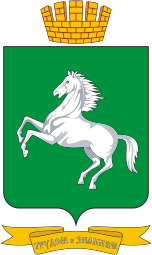 Государственная программа "Эффективное управление региональными финансами, государственными закупками и совершенствование межбюджетных отношений в Томской области"
Подпрограмма «Повышение финансовой грамотности и развитие инициативного бюджетирования в Томской области»
25 МЛН. РУБ.
Постановление администрации Томской области от 11.10.2017 № 363а «О предоставлении и расходовании субсидий бюджетам муниципальных образований Томской области для софинансирования расходных обязательств по решению вопросов местного значения, возникающих в связи с реализацией проектов, предложенных непосредственно населением муниципальных образований Томской области, отобранных на конкурсной основе ».
МАКСИМАЛЬНЫЙ РАЗМЕР СУБСИДИИ
1 МЛН. РУБЛЕЙ, 
но не более 85 % от стоимости проекта
СРЕДСТВА МЕСТНЫХ БЮДЖЕТОВ
НЕ МЕНЕЕ 10 % ОТ СТОИМОСТИ ПРОЕКТА
СРЕДСТВА НАСЕЛЕНИЯ
НЕ МЕНЕЕ 5 % ОТ СТОИМОСТИ ПРОЕКТА
19
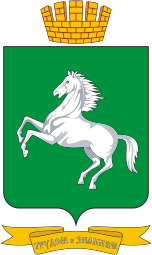 ТРЕБОВАНИЯ К ПРОЕКТАМ
Срок реализации проекта ограничивается годом, в котором предоставляются субсидии
4
5
6
Соблюдение установленного уровня софинансирования за счет средств местного бюджета и населения
3
Проект предложен физическими лицами, проживающими в одном населенном пункте с численностью не более 35 тысяч человек
1
2
Проект направлен на решение одного из вопросов местного значения
Проектом предусмотрено создание, обустройство либо ремонт объекта инфраструктуры
Объект инфраструктуры должен находиться в муниципальной собственности
20
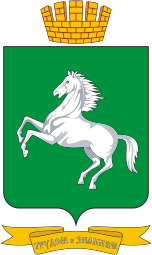 ВОПРОСЫ МЕСТНОГО ЗНАЧЕНИЯ, В РАМКАХ РЕШЕНИЯ КОТОРЫХ МОЖЕТ РЕАЛИЗОВЫВАТЬСЯ ПРОЕКТ
21
Идеальный цикл проекта
22
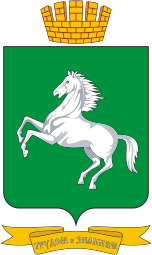 КРИТЕРИИ ОЦЕНКИ ПРОЕКТОВ
1
финансовый вклад участников реализации проекта (доля софинансирования из местных бюджетов, средства населения, участие бизнеса)
2
социальная значимость реализации проекта, в т.ч. доля благополучателей проекта, количество созданных или сохраненных рабочих мест
3
степень участия населения в определении и решении проблемы, на которую направлен проект, включая нефинансовые формы участия населения, бизнеса
4
проведение мероприятий по информированию населения по вопросам, связанным с обсуждением и формированием проекта
23
Реализация ИБ в Городе Томске
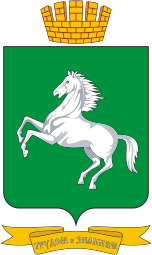 Информация о распределении объема средств субсидии на реализацию мероприятий по формированию современной городской среды в 2017 году  на территории муниципального образования «Город Томск»
Количество запланированных проектов в рамках реализации программы
В соответствии с поручением Мэра Города Томска в 2018 году софинансирование населением по дополнительному перечню работ благоустройства дворовых территорий будет изменено с 1% до 20%.
24
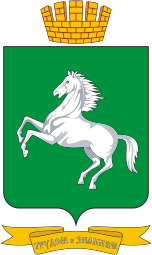 СПАСИБО 
ЗА ВНИМАНИЕ!
25